Возможности Российской электронной школыучителям начальных классов
Выступление на педагогическом совете
 МБУ «Лицей №19»
Хуббиевой Л.Р.
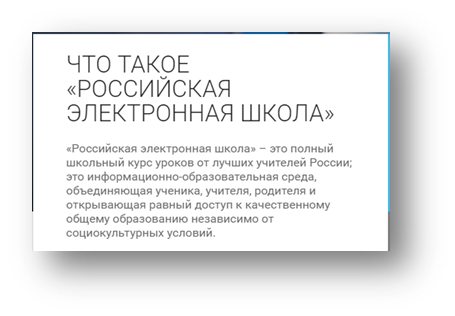 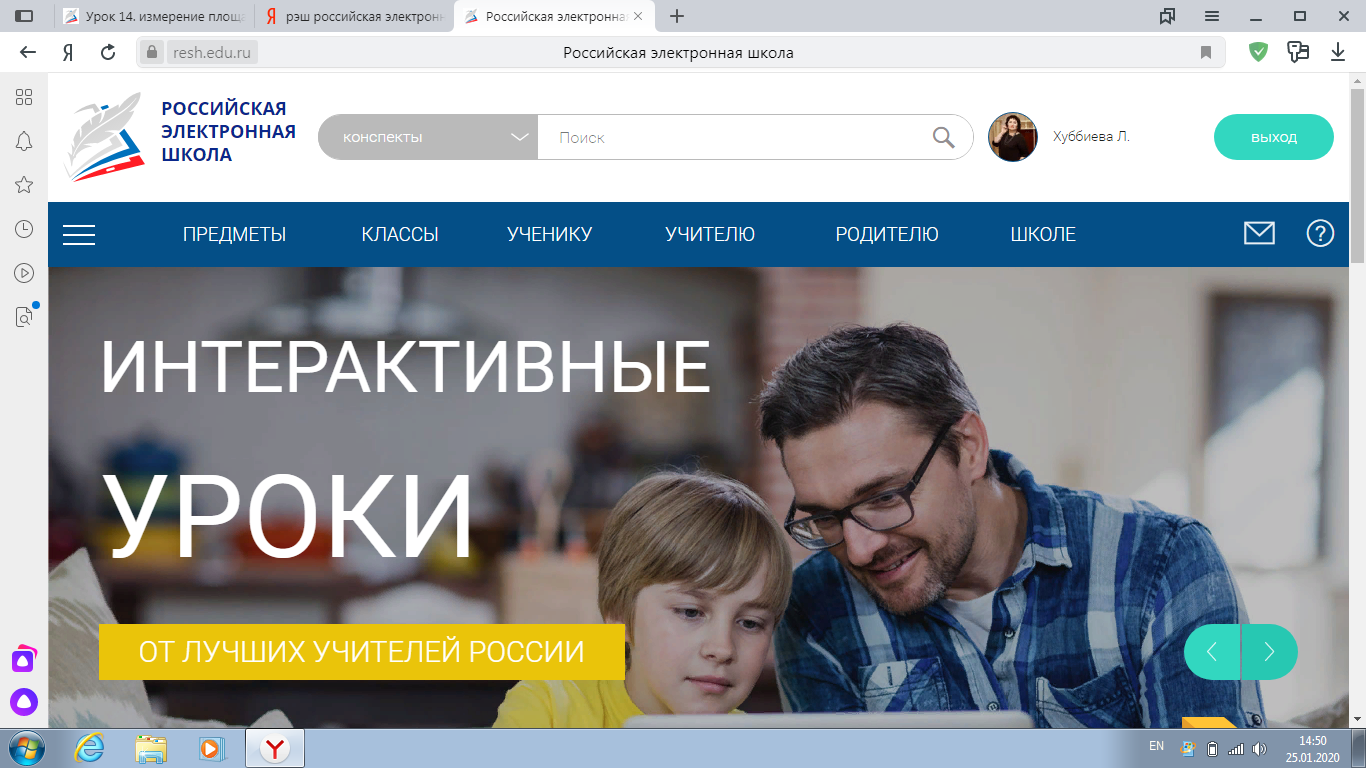 РЭШ – это поддержка семейного  обучения и самообразования. Методическая поддержка начинающих педагогов
Это современные педтехнологии в интересах  всех обучающихся, в том числе детей с особыми образовательными потребностями
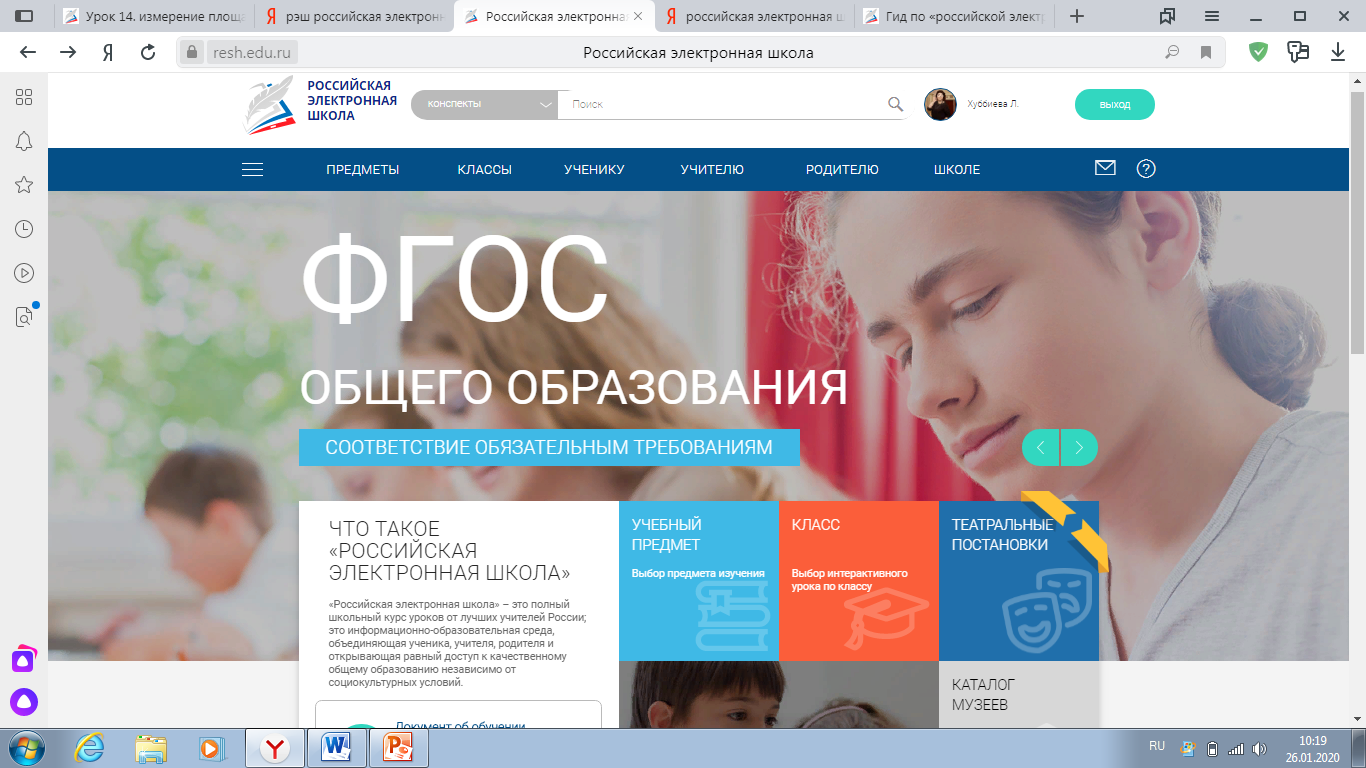 Российская электронная школа
Это возможность построения индивидуальной образовательной траектории как на короткий период, так и на все время обучения
Как будет выглядеть урок в рэш?
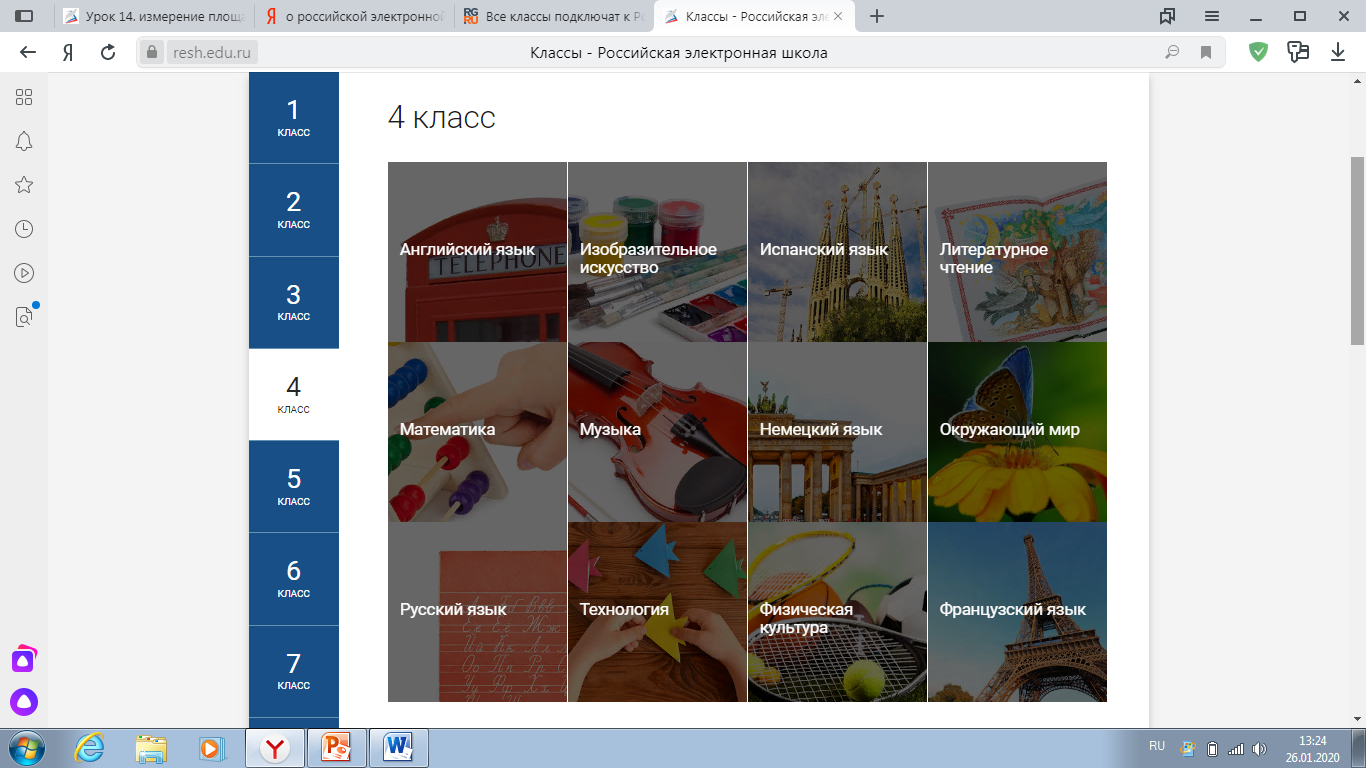 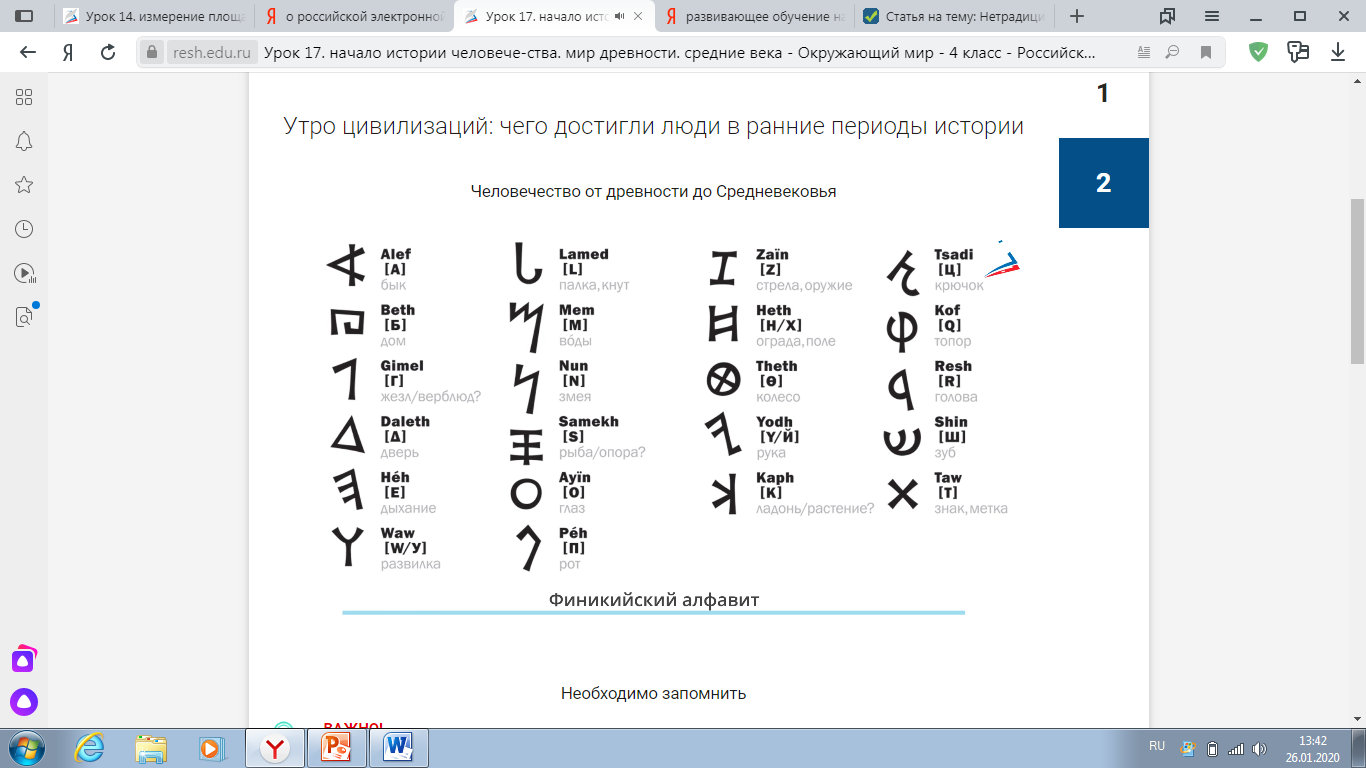 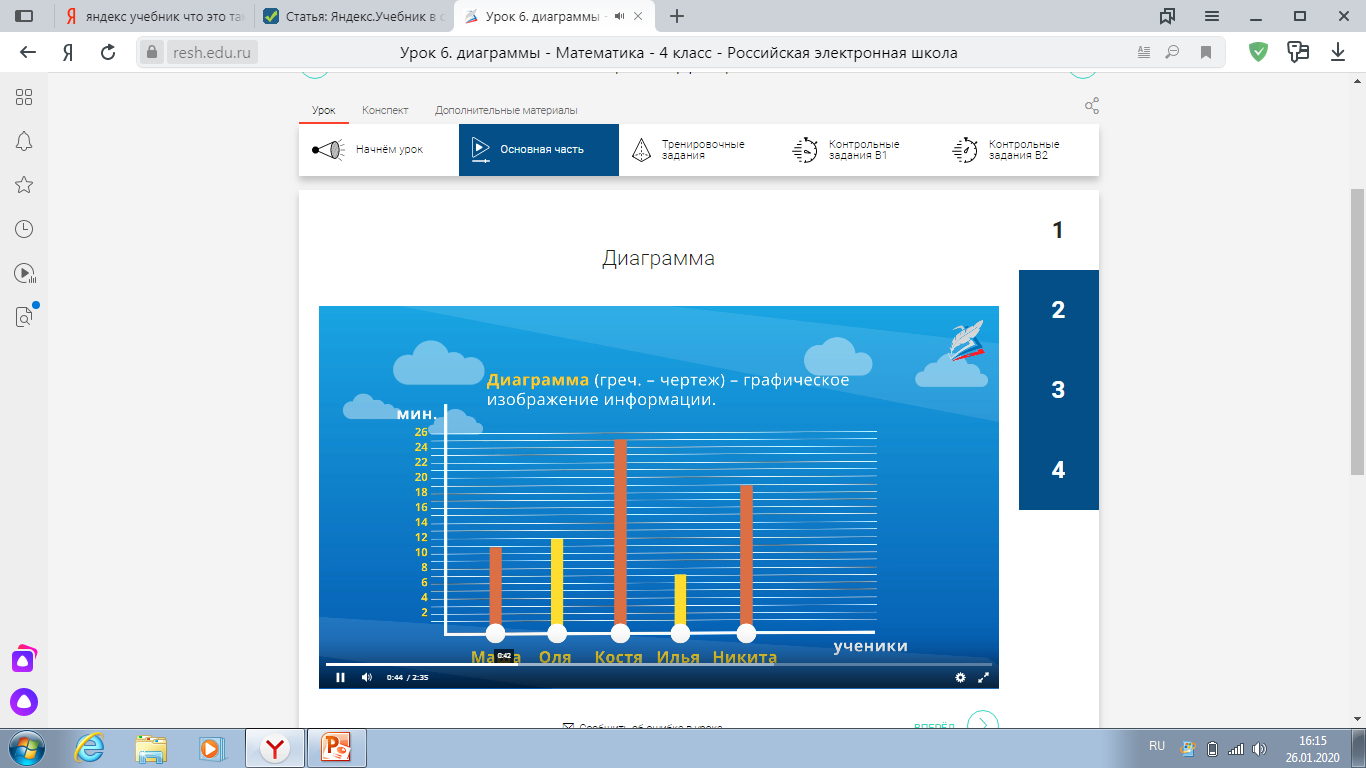 Тренировочный блок
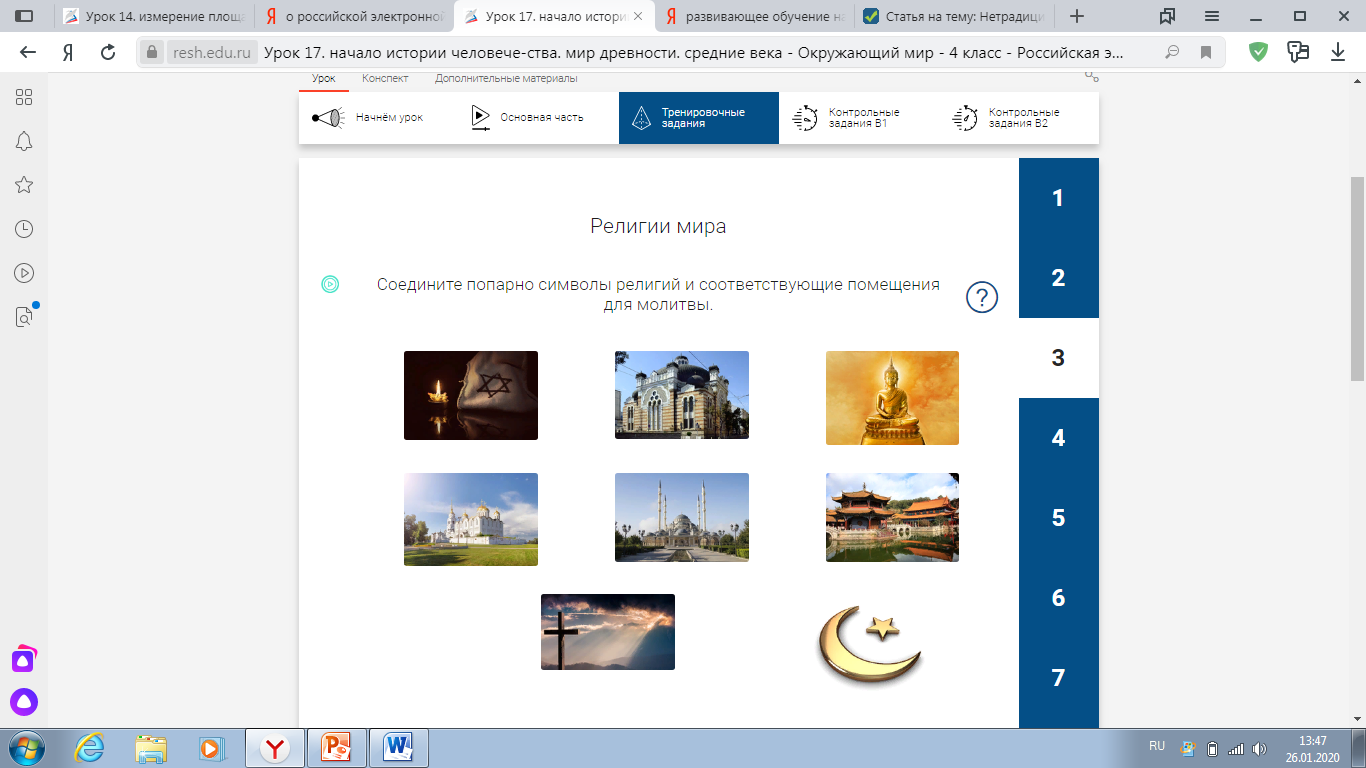 Тренировочный блок. Тема «Нахождение площади с помошью палетки»
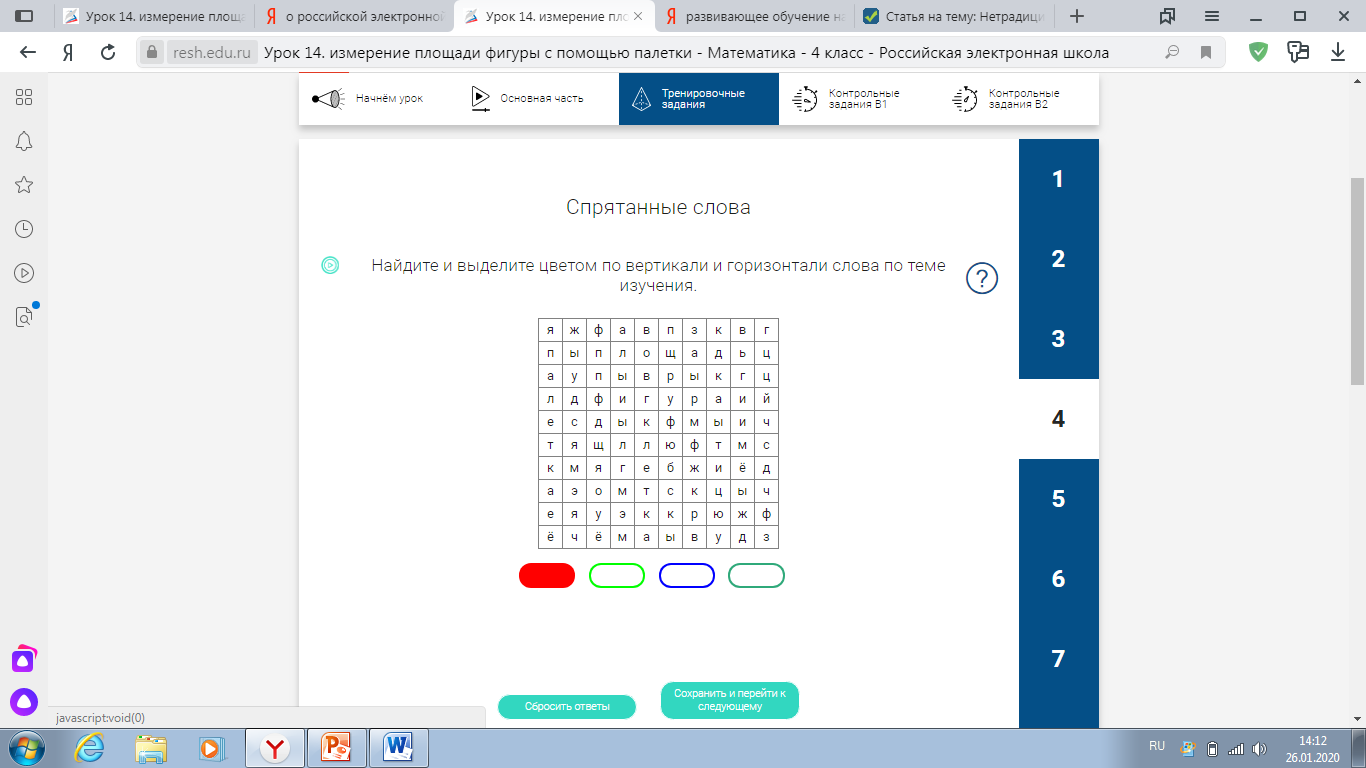 Контрольный блок
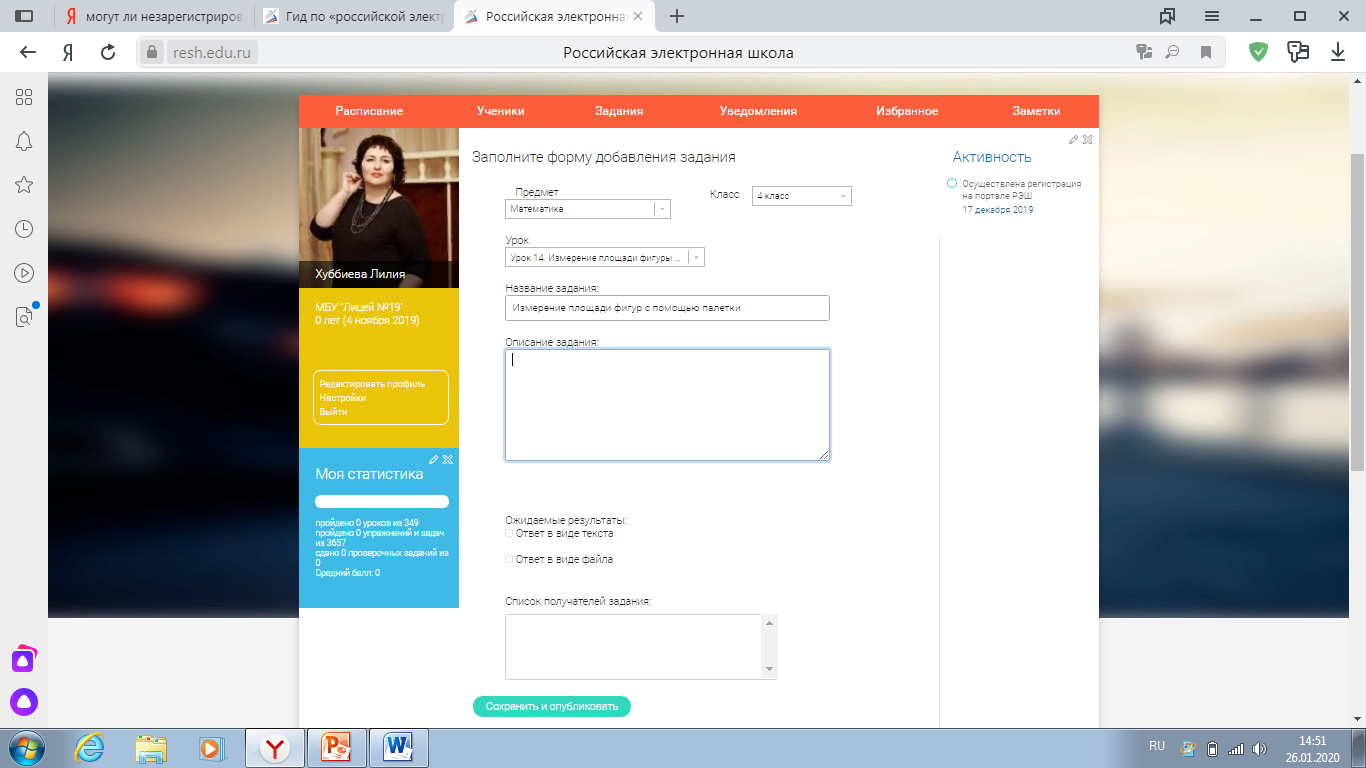 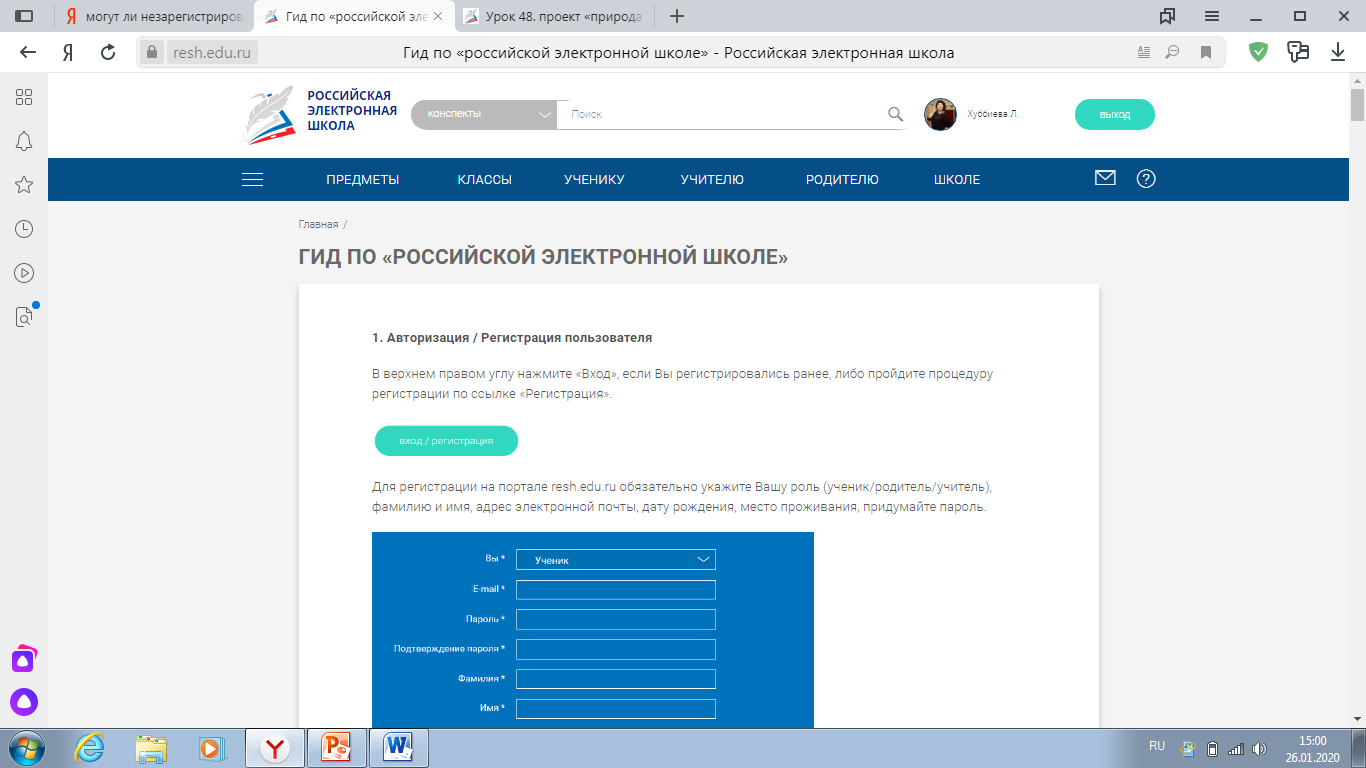